Tender Creation
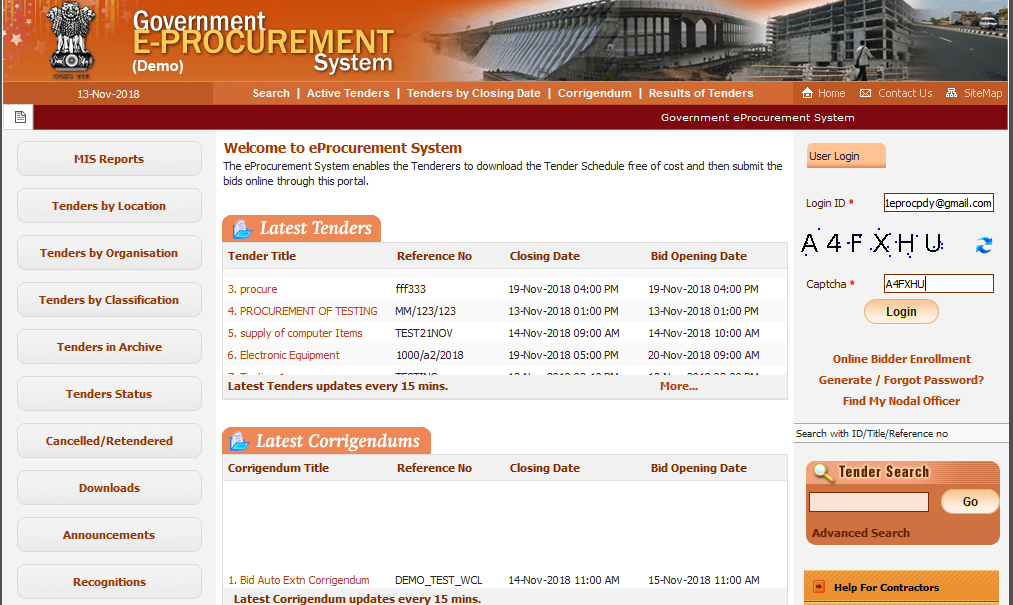 Fill Dept user ID, Captcha and Click on Login button
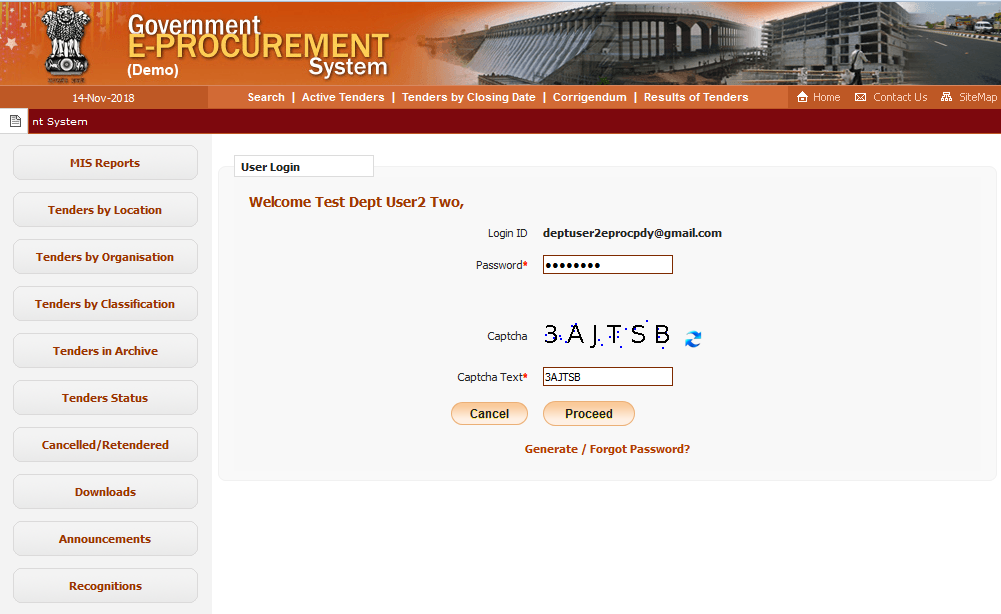 Fill Password, Captcha and Click on Proceed button
Click for Second level Authentication
Here Click to create New  tender
Click this button to create new tender in bottom of the page
1.(Fee + Pre Qual + technical bid +Financial bid)

2.(Fee + Pre Qual + technical bid) / (Financial bid)

3.(Fee) / (Pre Qual + technical bid) / (Financial bid)

4.(Fee) / (Pre Qual) / (technical bid) / (Financial bid)
Fill the all required details and click on Next button
Click this Icon to add Technical documents
Click this Icon to add Financial documents
Each Cover Documents Count
Click this button to upload NIT document
Click this link to verify the document
f
Click this button  to proceed  next step
Fill the required details
Click Next button to proceed
Click Cancel button to exit the process
Fill the tender fee details
Fill the EMD fee details
Click Next button to proceed
Fill the Critical date details
Click Next button to proceed
Select the Openers Names
Click Submit button to proceed
Click this button to Upload BOQ
Here download the Predefined BOQ templates
Preparation of BOQ
Select the BOQ File
Enter the DSC Password
Click Verify Button to verify the BOQ
After verify the file check and click on Save button
Click on Next button
Select OID file to upload and Click Next Button
Full Details of Tender - I
Full Details of Tender - II
Full Details of Tender - III
Select I Agree check box and Click on “Send to Publish” Button
Select Publish Tender Tab
Select View to Open tender
Click “Publish Tender” button to publish the tender
Successful Message displayed
Select Published Tender Tab
Published tender displayed in the list
Tender Creation Ends